Introducción a los Sistema de ecuaciones lineales triangulares
Introducción a los Sistema de ecuaciones lineales triangulares
La importancia que tiene estudiar los sistemas de ecuaciones es poder brindarte un apoyo al resolver situaciones sobre problemas que se plantean en la vida real, para esto, primero se traduce el problema del lenguaje común al lenguaje algebraico, una vez que tenemos las ecuaciones se obtienen las soluciones del sistema y por último se comprueba si la solución es válida como respuesta al problema.
Dentro de los métodos algebraicos en la resolución de un sistema de ecuaciones se recurre a métodos para transformarlos en sistemas equivalentes, hasta llegar a algún sistema que contiene una ecuación con una sola incógnita. Lo anterior es válido solo en sistemas compatibles determinados, o sea, sistemas que tienen una solución única.
Introducción a los Sistema de ecuaciones lineales triangulares
Se dice que un sistema de ecuaciones simultáneas de 2x2 está escrito en forma triangular cuando una de las ecuaciones contiene las dos incógnitas y la otra ecuación solamente una incógnita.
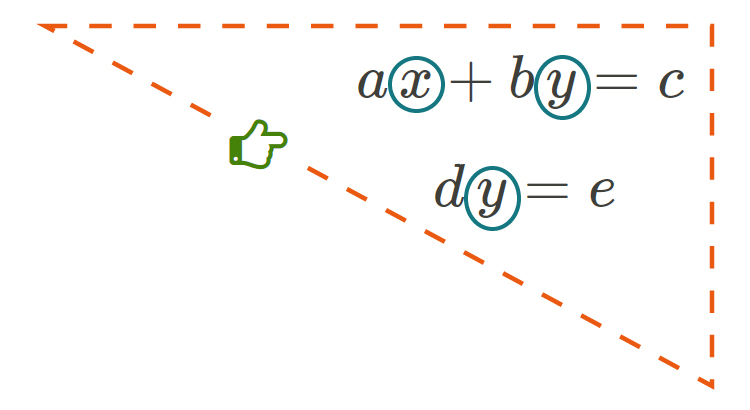 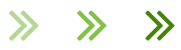 Introducción a los Sistema de ecuaciones lineales triangulares
Para ecuaciones de 3x3, se dice que están escritas en forma triangular, cuando una de las ecuaciones contiene las tres incógnitas, otra de las ecuaciones tiene dos incógnitas y la tercera ecuación solamente una incógnita.
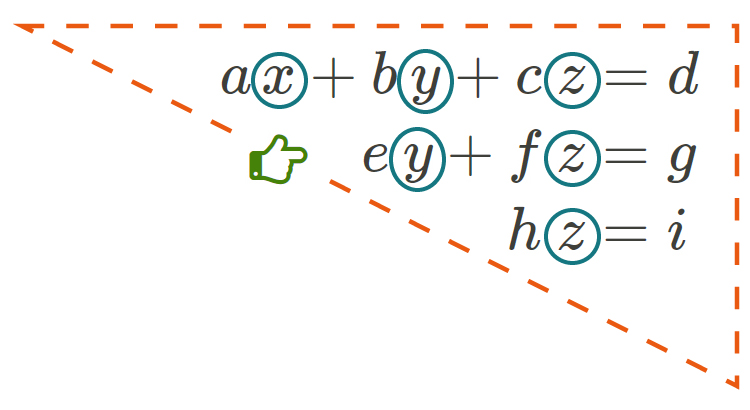 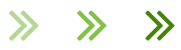 Introducción a los Sistema de ecuaciones lineales triangulares
El método de Gauss

Método de Sustitución hacia Adelante
Introducción a los Sistema de ecuaciones lineales triangulares
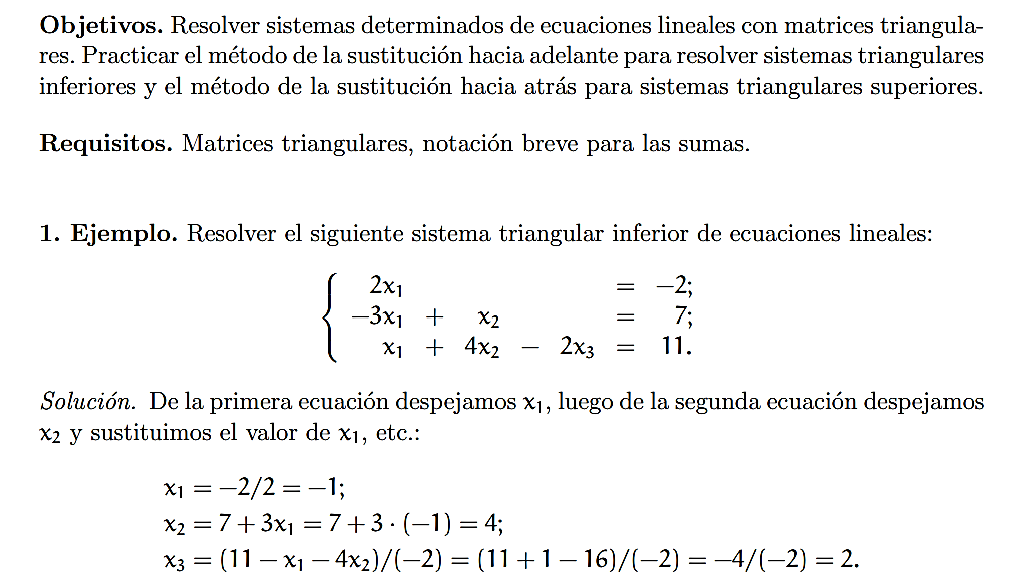 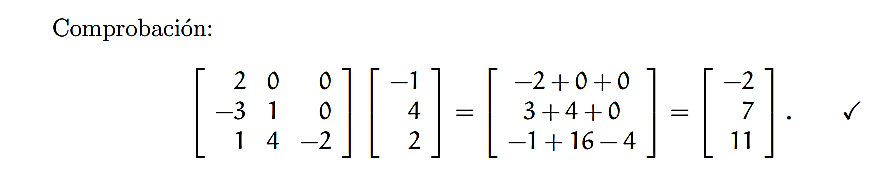 Introducción a los Sistema de ecuaciones lineales triangulares
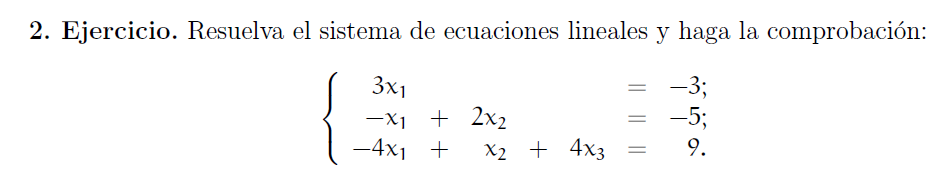 Introducción a los Sistema de ecuaciones lineales triangulares
“Halla dos números tales que la suma del doble del primero más el triple del segundo sea igual a 16 y que si se multiplica el primero por 4 y el segundo por −1 se obtiene −3”.
Para el planteamiento de su solución, primero se eligen las incógnitas:
X = Primer número
Y= segundo número
Todas las ecuaciones deben estar ordenadas de la forma:
	ax+by=c
Introducción a los Sistema de ecuaciones lineales triangulares
“Halla dos números tales que la suma del doble del primero más el triple del segundo sea igual a 16 y que si se multiplica el primero por 4 y el segundo por −1 se obtiene −3”.
Primera ecuación: “Dos números tales que la suma del doble del primero más el triple del segundo sea igual a 16”
2x+3y=16     …Ec.1
Segunda ecuación: “Si se multiplica el primero por 4 y el segundo por -1 se obtiene -3”
4x−y=−3     …Ec.2
Introducción a los Sistema de ecuaciones lineales triangulares
“Halla dos números tales que la suma del doble del primero más el triple del segundo sea igual a 16 y que si se multiplica el primero por 4 y el segundo por −1 se obtiene −3”.
Ahora ya se tiene un sistema de ecuaciones lineales como el siguiente:
2x+3y=16     …Ec.1
4x−y=−3     …Ec.2
Este tipo de problemas en matemáticas son comunes y una forma de resolverlos es generando un sistema equivalente en forma triangular multiplicado por un número.
Introducción a los Sistema de ecuaciones lineales triangulares
Genera un sistema equivalente en donde multipliques la ecuación Ec.1 por -2 (esto se realiza para hacer que se elimine la incógnita de las x) y al hacer la suma con la ecuación 2 obtienes la ecuación Ec.3:
2x+3y=16     …Ec.1
4x−y=−3     …Ec.2
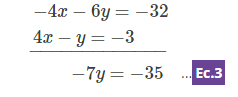 Introducción a los Sistema de ecuaciones lineales triangulares
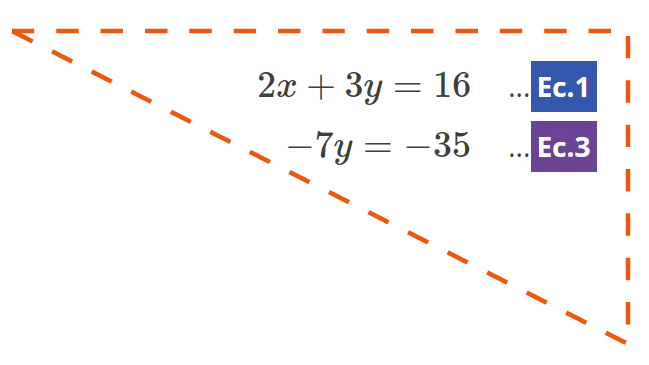 El sistema de ecuaciones se transformó en un sistema escrito en forma triangular:
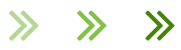 Introducción a los Sistema de ecuaciones lineales triangulares
Para encontrar la solución, despeja y de la ecuación Ec.3
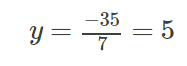 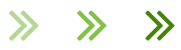 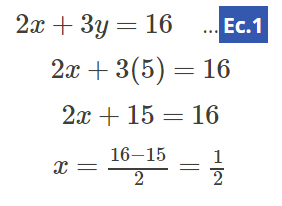 Sustituye Y=5 en la ecuación Ec.1:
Despeja x:
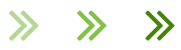 Introducción a los Sistema de ecuaciones lineales triangulares
Comprobación

Para la comprobación, se sustituyen los valores de x=12 e y=5 en las ecuaciones Ec.1 y Ec.2, se debe cumplir la identidad en las dos.
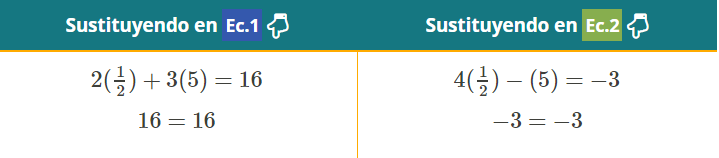 Observa el resultado de las ecuaciones, en las que se cumple la igualdad en ambas con x=12, y=5, por lo que las soluciones encontradas son correctas.
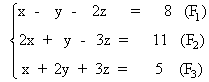 Resolver el siguiente sistema de ecuaciones por el método de Gauss:
                                              
Primero obtenemos un sistema escalonado triangular:
Introducción a los Sistema de ecuaciones lineales triangulares
Resolver el siguiente sistema de ecuaciones por el método de Gauss:
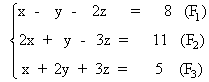 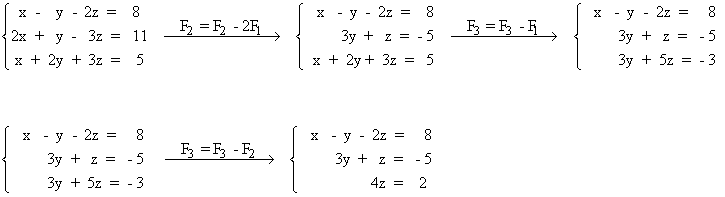 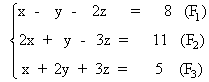 Introducción a los Sistema de ecuaciones lineales triangulares
Resolver el siguiente sistema de ecuaciones por el método de Gauss:
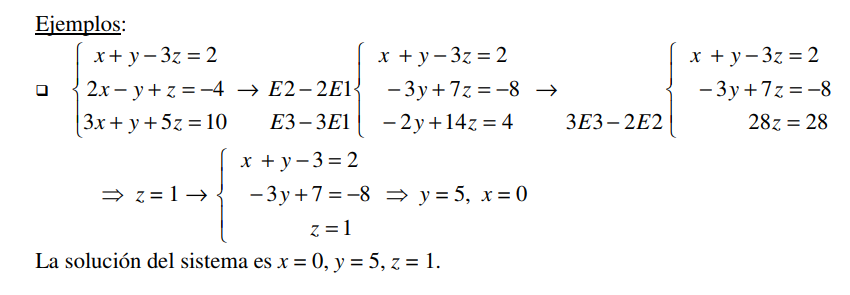 Introducción a los Sistema de ecuaciones lineales triangulares
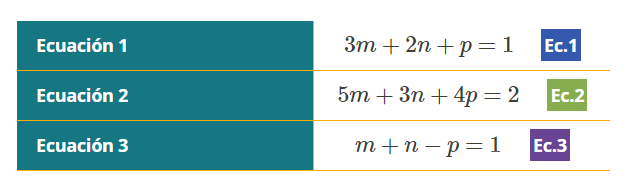 Introducción a los Sistema de ecuaciones lineales triangulares
El método de Jacobi

Métodos Iterativos
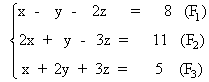 Resolver el siguiente sistema de ecuaciones por el método de Gauss:
                                              
Primero obtenemos un sistema escalonado triangular:
Introducción a los Sistema de ecuaciones lineales triangulares
Resolver el siguiente sistema de ecuaciones por el método de Jacobi:
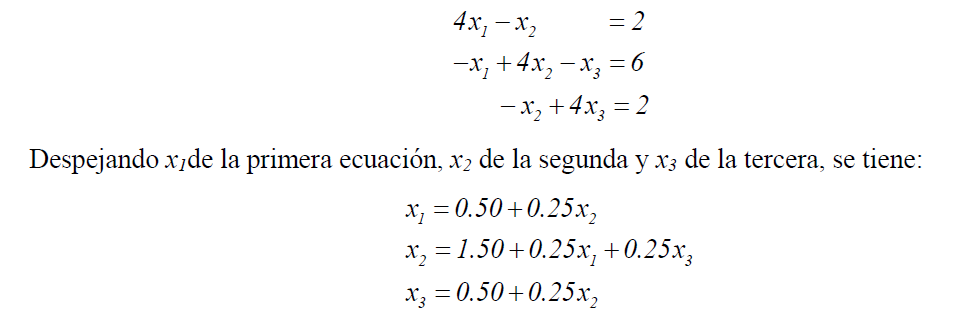 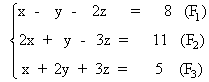 Resolver el siguiente sistema de ecuaciones por el método de Gauss:
                                              
Primero obtenemos un sistema escalonado triangular:
Introducción a los Sistema de ecuaciones lineales triangulares
Resolver el siguiente sistema de ecuaciones por el método de Jacobi:
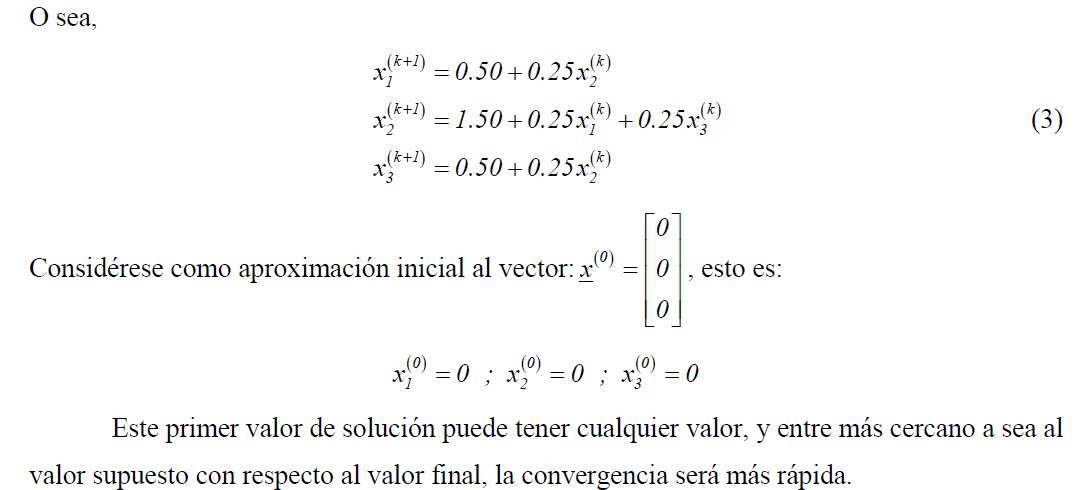 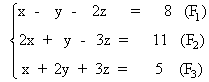 Resolver el siguiente sistema de ecuaciones por el método de Gauss:
                                              
Primero obtenemos un sistema escalonado triangular:
Introducción a los Sistema de ecuaciones lineales triangulares
Resolver el siguiente sistema de ecuaciones por el método de Jacobi:
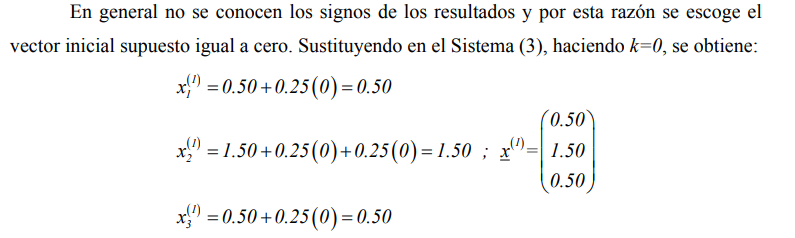 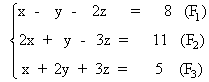 Introducción a los Sistema de ecuaciones lineales triangulares
Resolver el siguiente sistema de ecuaciones por el método de Jacobi:
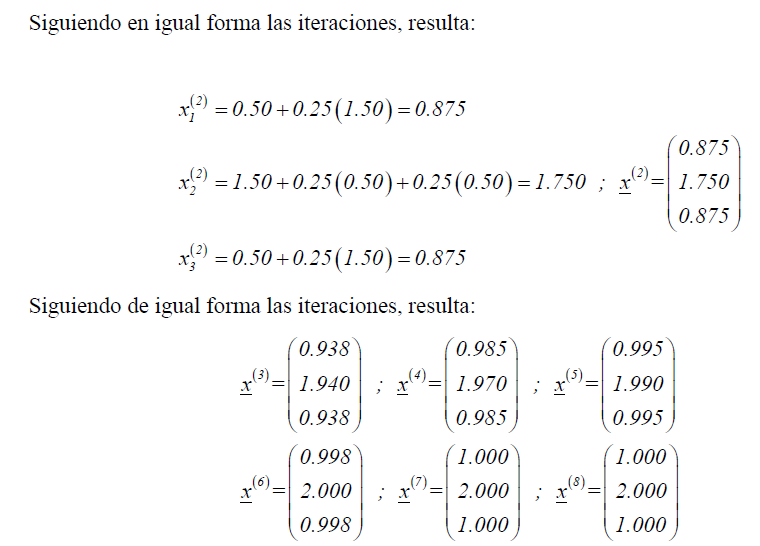 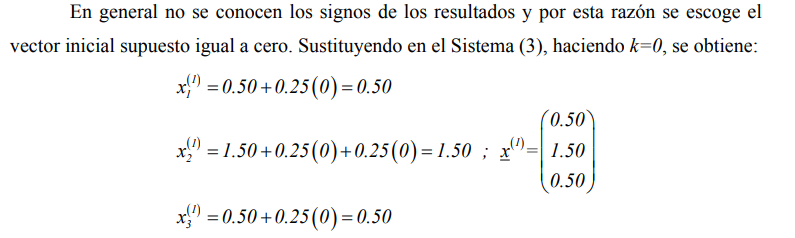 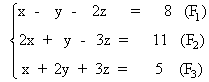 Resolver el siguiente sistema de ecuaciones por el método de Gauss:
                                              
Primero obtenemos un sistema escalonado triangular:
Introducción a los Sistema de ecuaciones lineales triangulares
Resolver el siguiente sistema de ecuaciones por el método de Jacobi:
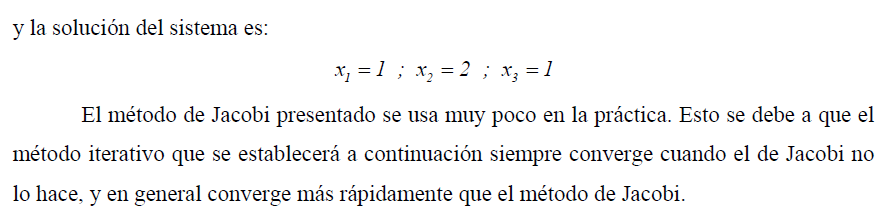 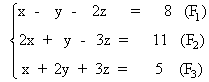 Resolver el siguiente sistema de ecuaciones por el método de Gauss:
                                              
Primero obtenemos un sistema escalonado triangular:
Introducción a los Sistema de ecuaciones lineales triangulares
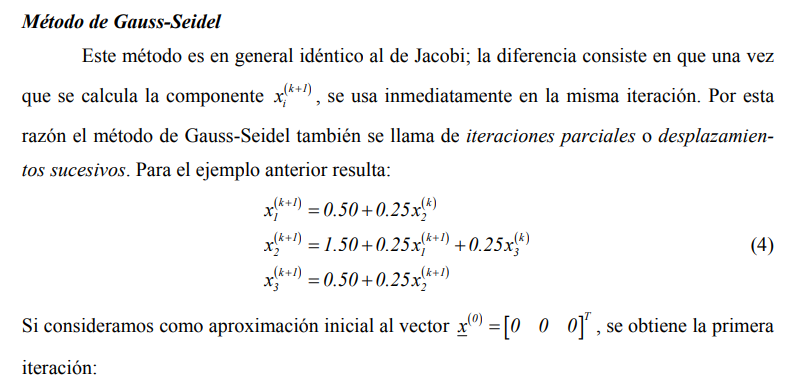 Introducción a los Sistema de ecuaciones lineales triangulares
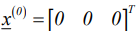 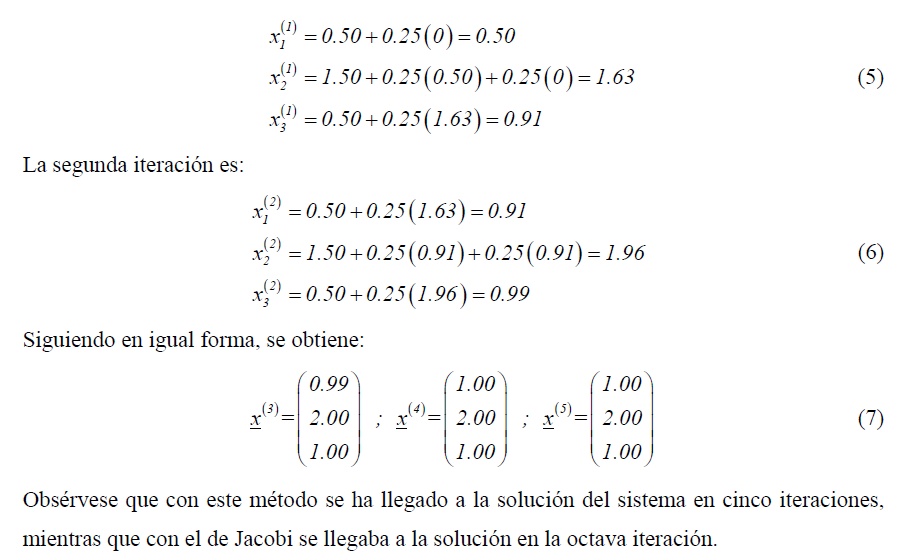 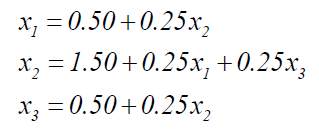 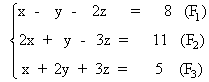 Introducción a los Sistema de ecuaciones lineales triangulares
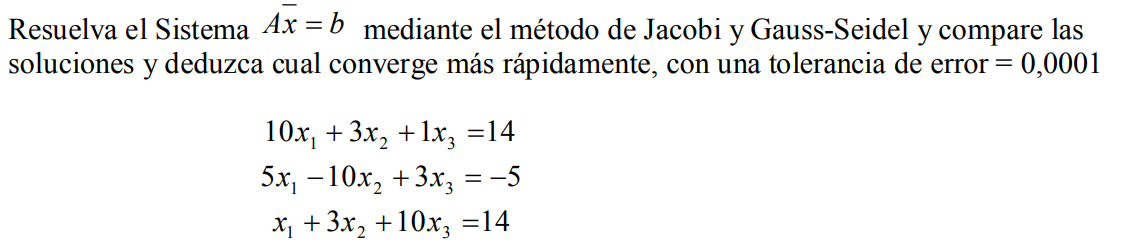 Newton Raphson Multivariable
El método iterativo para sistema de  ecuaciones converge linealmente.  Como en el  método de una incógnita, pero puede crearse un  método de convergencia  cuadrática; es decir, el  método de Newton–Raphson multivariable.
Newton Raphson Multivariable
Supóngase que se esta resolviendo el  siguiente sistema
F1(X,Y) = 0
F2(X,Y) = 0

Donde ambas funciones son continuas y diferenciables, de modo que puedan expandirse en la serie de  Taylor. 

Utilizando el  método de Newton–Raphson multivariado para encontrar una solución aproximada del sistema.
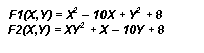 Recordatorio Derivadas ParcialMétodo de Newton-Rapshon Multivariable
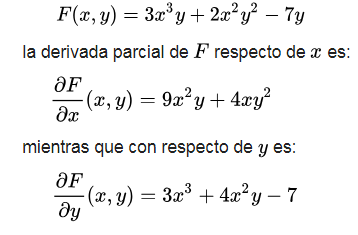 Newton Raphson Multivariable
CON EL VECTOR INICIAL [X0,Y0] = [0,0]
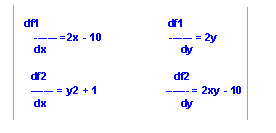 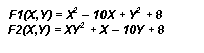 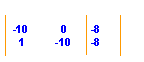 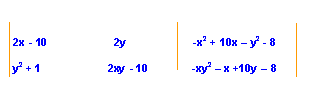 H = 0.8
J = 0.88
Resolviendo la matriz por el método de la eliminación completa de Gauss–Jordan se obtienen los  valores de h y j los cuales son
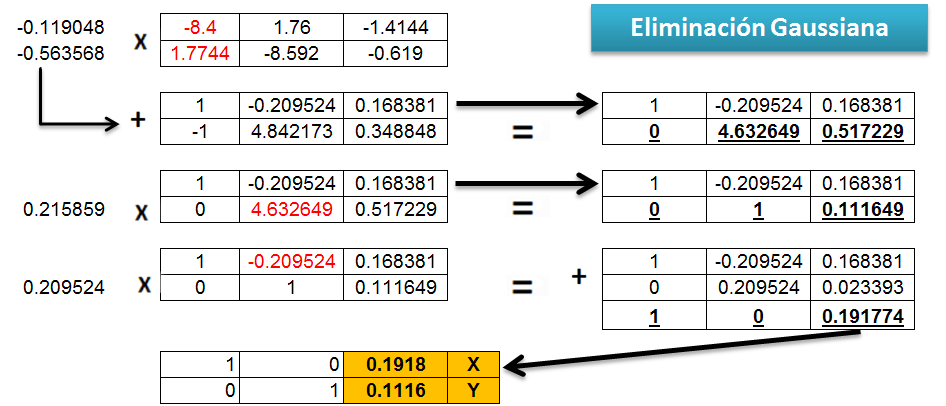 Xn =Xn-1 + h
Yn = Yn-1 + J
H = 0.8
J = 0.88
X1 =X0 + h = 0 + 0.8 = 0.8
Y1 = Y0 + J = 0 + 0.88 = 0.88
Cálculo de la distancia
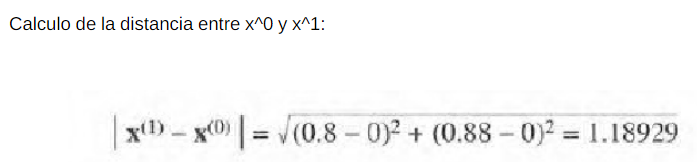 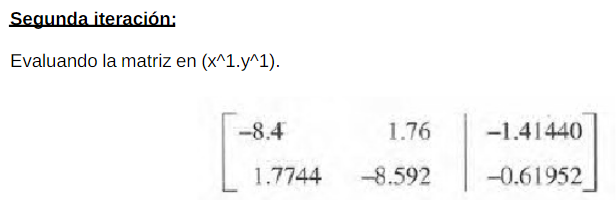 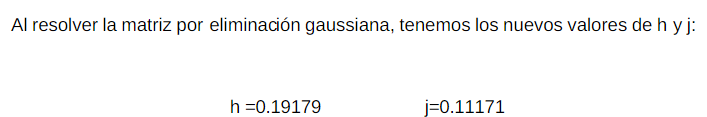 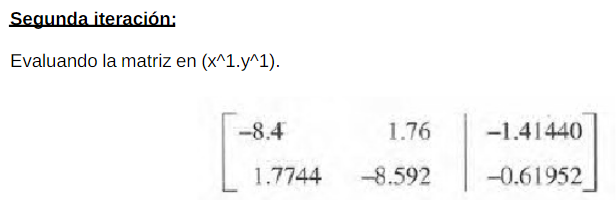 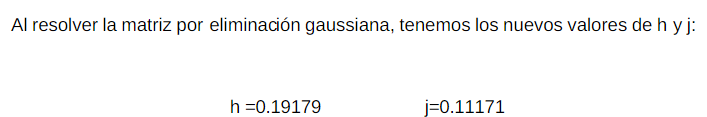 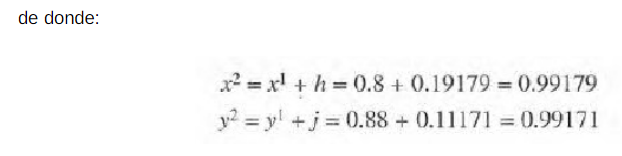 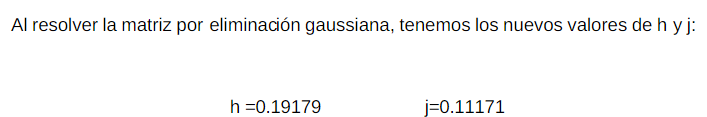 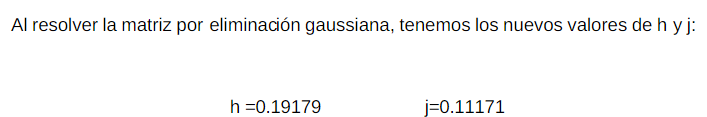 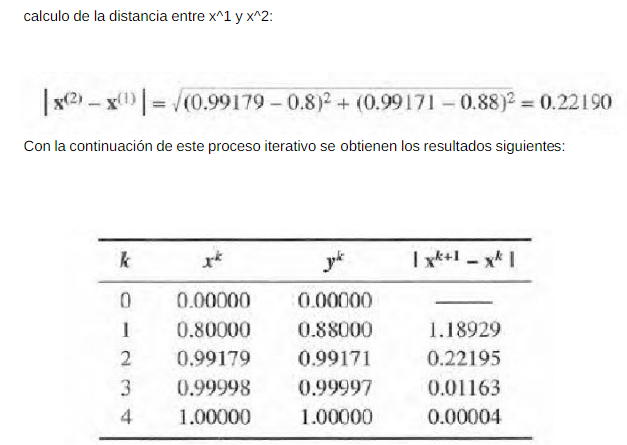 Gracias